Некоммерческая микрокредитная компания «АЛТАЙСКИЙ ФОНД ФИНАНСИРОВАНИЯ ПРЕДПРИНИМАТЕЛЬСТВА»
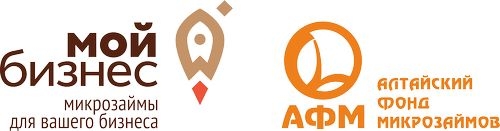 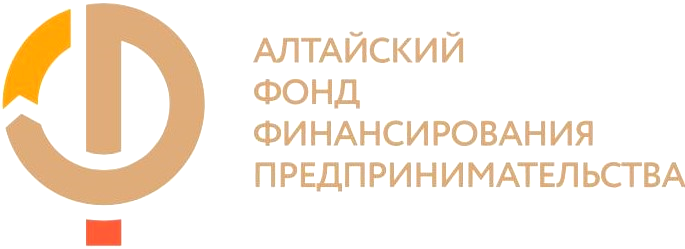 УЧРЕДИТЕЛЬ
Управление Алтайского края по развитию предпринимательства и рыночной инфраструктуры
09.04.2009 (Постановление Администрации Алтайского края от 13.03.03 №91 «Об Алтайском фонде финансирования предпринимательства)
ДАТА СОЗДАНИЯ
КАПИТАЛИЗАЦИЯ ФОНДА
1 985 млн. рублей по состоянию на 01.04.2024
Обеспечение доступа СМCП и самозанятых к финансовым ресурсам посредством предоставления микрозаймов и иных займов на развитие бизнеса
ЦЕЛЬ ДЕЯТЕЛЬНОСТИ
МКК Фонд Финансирования
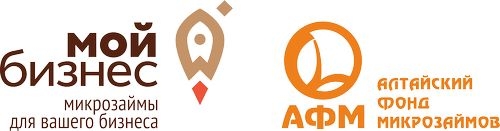 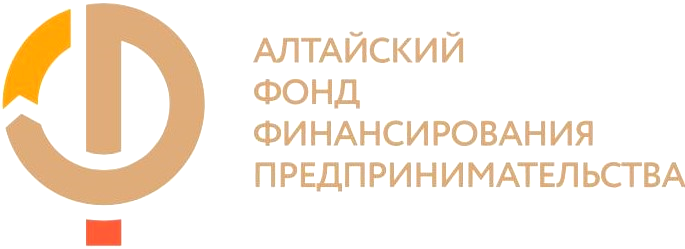 Займы на развитие бизнеса!
Субъектам малого и среднего!!! предпринимательства, включая крестьянские (фермерские) хозяйства, сельскохозяйственные потребительские кооперативы, определенные в соответствии с федеральным законодательством
Физическим лицам применяющим специальный налоговый режим «Налог на профессиональный доход» (самозанятым)
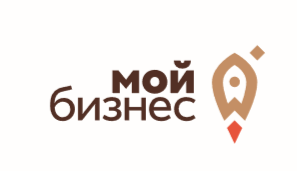 МКК Фонд Финансирования
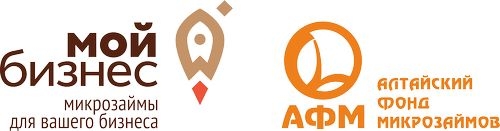 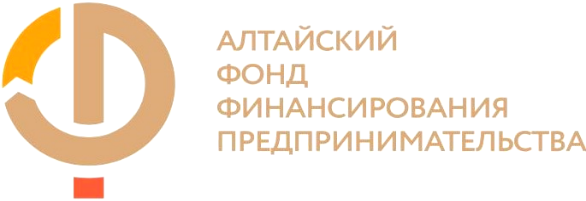 Займы на развитие бизнеса!
С НАЧАЛА ДЕЯТЕЛЬНОСТИ ВЫДАНО более 6 400 ЗАЙМОВ НА СУММУ порядка 8 МЛРД. РУБ.
В ГОД ПРЕДПРИНИМАТЕЛЯМ НА РАЗВИТИЕ БИЗНЕСА ВЫДАЕТСЯ БОЛЕЕ 1 МЛРД. ЗАЕМНЫХ СРЕДСТВ НЕ МЕНЕЕ 400 ЗАЕМЩИКАМ
МКК Фонд Финансирования
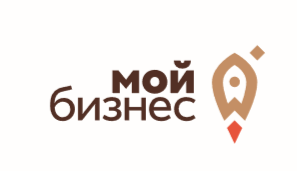 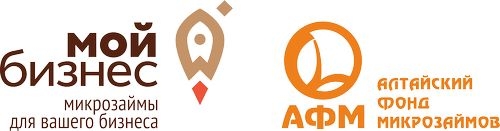 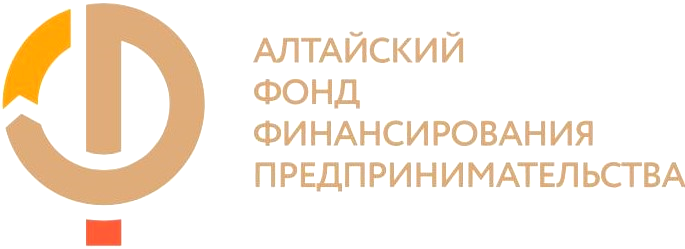 Микрозаймы на развитие бизнеса!
На инвестиции, пополнение оборотных средств, рефинансирование банковских кредитов на предпринимательские цели
До 36 месяцев
До 500 000 рублей самозанятым
До 5 000 000 рублей СМСП

при сумме займа свыше 3 (трех) миллионов рублей:
сумма совокупной выручки за последний отчетный год не менее 7 000 тыс. рублей;
положительный финансовый результат за предшествующий отчетный год.
МКК Фонд Финансирования
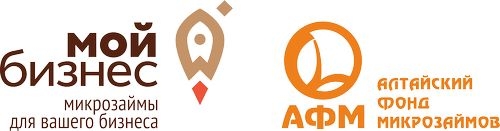 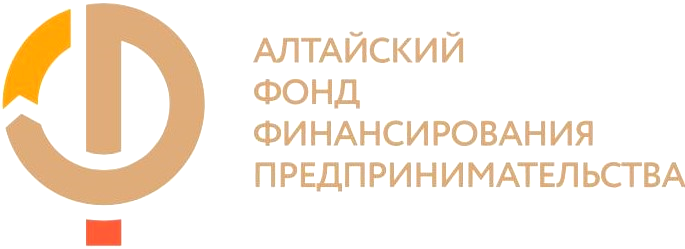 Процентные ставки
7,5%   стандартный займ с предоставлением залога;
4,75-5,75%  приоритетные проекты;
4,75%  для самозанятых граждан;
-  5,75%  льготные категории; 
4,75%  для социального предпринимательства;
4,75% «Комфортный старт» для начинающих (срок регистрации СМСП до 2 лет);
3,5%    инвестиционные займы по программе СЭР;
1 %     пострадавшим в Чрезвычайной Ситуации
от 4,75% до 16% без залога до 200 000 рублей
5,75% «Надежный партнер» -беззалоговый займ до 2,5 млн. руб.
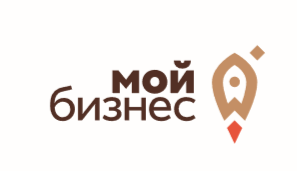 МКК Фонд Финансирования
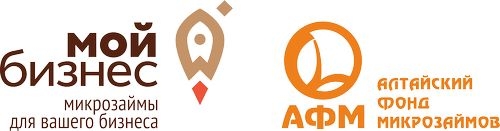 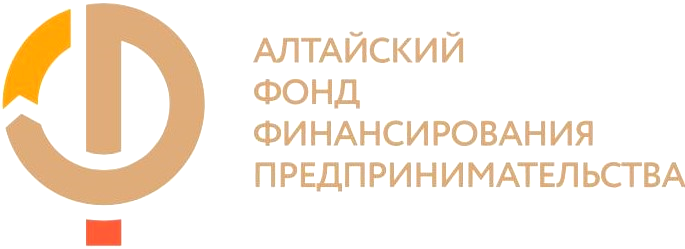 Специальные льготные программы
Приоритетные проекты - если СМСП :

	
является резидентом промышленного (индустриального) парка, агропромышленного парка, технопарка, промышленного технопарка, бизнес-инкубатора;
осуществляет экспортную деятельность;
создан женщиной;
является сельскохозяйственным производственным или потребительским кооперативом;
относится к молодежному предпринимательству;
создан физическим лицом старше 55;
вновь зарегистрированный и действующий менее 2 лет:
осуществляющий деятельность в отраслях обрабатывающего производства, гостиниц и общественного питания, информации и связи, сфере туризма
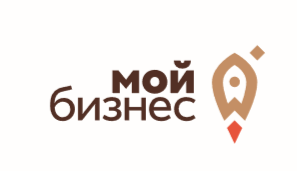 МКК Фонд Финансирования
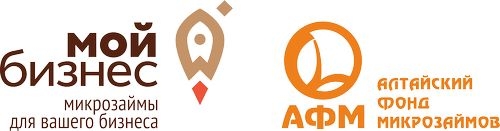 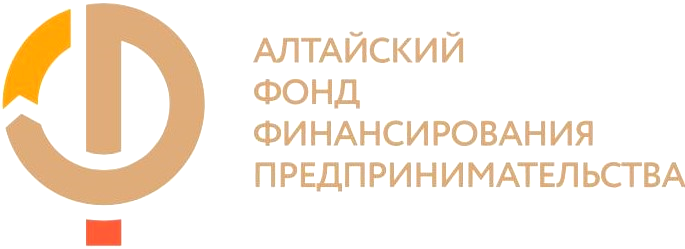 Специальные льготные программы
Льготные категории СМСП – это СМСП:

приобретающие и устанавливающие охранно-пожарную сигнализацию;
приобретающие оборудование и программное обеспечение для осуществления маркировки готовой продукции;
предприятия торговли (код ОКВЭД 2- 47 по основному виду деятельности), зарегистрированные и осуществляющие деятельность в сельских территориях, получающие заемные средства на финансирование основного вида деятельности;
финансирующие развитие телекоммуникационной инфраструктуры в сельских территориях
финансирующие объекты придорожного сервиса;
сельскохозяйственные предприятия (код ОКВЭД 01- 11 по основному виду деятельности) зарегистрированные и осуществляющие деятельность в сельских территориях, получающие заемные средства на финансирование основного вида деятельности,
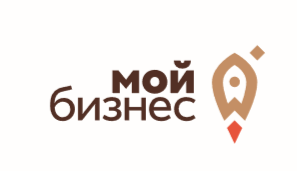 МКК Фонд Финансирования
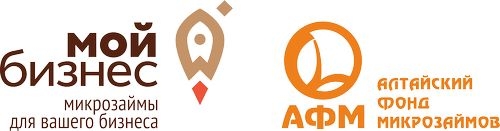 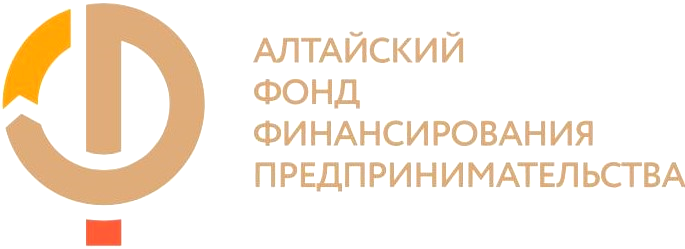 Специальные льготные программы
для начинающих предпринимателей – срок регистрации до 2 лет
- Комфортный старт –заем до 3 000 000 руб. по ставке 4,75% годовых
    До 50% обеспечения- поручительство Алтайского фонда МСП;

для постоянных клиентов имеющих действующий, обеспеченный залоговым имуществом заем в Фонде, являющихся заемщиками Фонда более 5 лет, имеющих не менее  3 (трех) погашенных займов в Фонде и положительную кредитную историю
- Надежный партнер -  заем до  2 500 000 рублей по ставке 5,75% годовых заем на срок, не превышающий срок действующего обеспеченного займа без предоставления залогового обеспечения
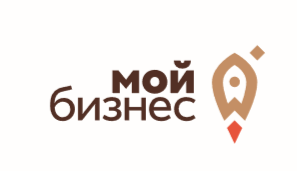 МКК Фонд Финансирования
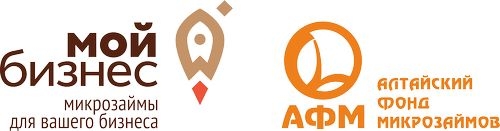 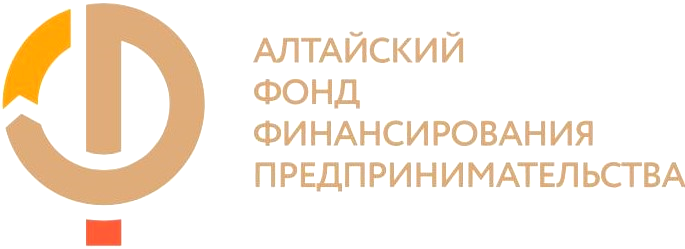 Специальные программы
Программа социально-экономического развития

Инвестиционные займы
Процентная ставка 3,5% годовых!!! 
Срок от 36 до 84 месяцев!!! 
Сумма инвестиционного займа от 1,5 млн. рублей до 15 млн. рублей;
Залог – не менее суммы займа по залоговой стоимости;
Возможно поручительство НО «Алтайский фонд МСП»;
Обязательное условие – создание 1 рабочего места на каждые 1,5 млн. руб. полученного займа;
Страхование залогового имущества от риска утраты, гибели, повреждения на весь срок действия договора займа при сроке займа более 36 месяцев и сумме более 5 млн. руб.
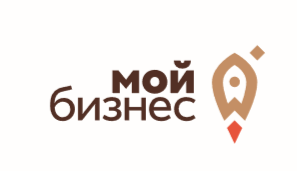 МКК Фонд Финансирования
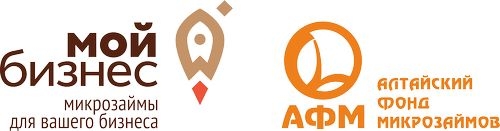 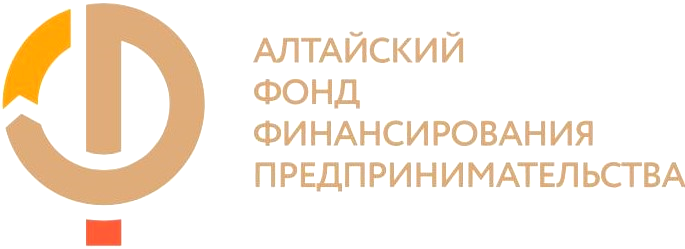 Обеспечение займа
Движимое/ недвижимое имущество (в том числе приобретаемое) и/или поручительство физических и юридических лиц, поручительство Алтайского фонда МСП
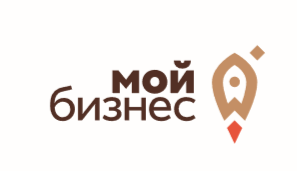 МКК Фонд Финансирования
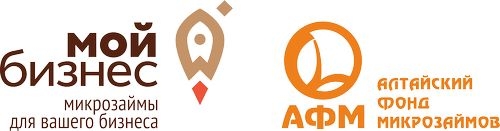 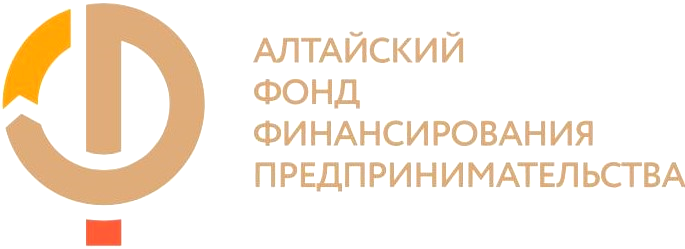 Обязательные условия
- соответствие критериям СМСП, определенным ФЗ;
- регистрация СМСП в Алтайском крае;- отсутствие долгов по налоговым платежам и во внебюджетные фонды;- не применяются процедуры несостоятельности и банкротства;- не является кредитной и/или страховой организаций, страховым или кредитным кооперативом, лизинговой, факторинговой компанией, МФО, инвестиционным фондом, НПФ, проф. участником РЦБ, ломбардом или иной НФО, а также СМСП, не осуществляет деятельность в сфере финансового посредничества;
- не осуществляет производство и/или реализацию подакцизных товаров, добычу и/или реализацию полезных ископаемых; - не находится в процессе ликвидации;- не является участником соглашений о разделе продукции;- не осуществляет деятельность в сфере игорного бизнеса;- не является нерезидентом РФ;- отсутствие у СМСП на дату обращения и за шесть месяцев, предшествующих дате обращения просроченных обязательств по кредитным договорам, договорам займа;
-средний уровень заработной платы работников не ниже МРОТ
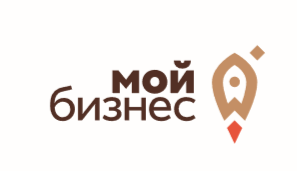 МКК Фонд Финансирования
afmz.ru
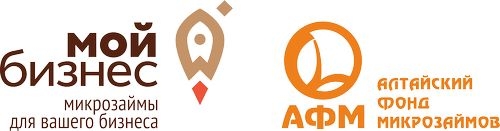 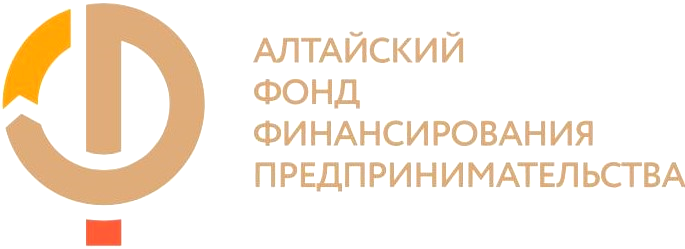 г. Барнаул, ул. Мало-Тобольская, 19

Представительства:
Бийск, Рубцовск, Заринск, Алейск, Славгород Мамонтово, Камень-на-Оби, Благовещенка,
 Поспелиха, Угловское.

(3852) 538-070
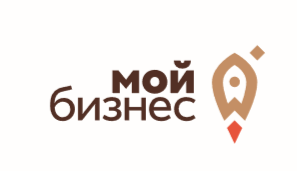 МКК Фонд Финансирования